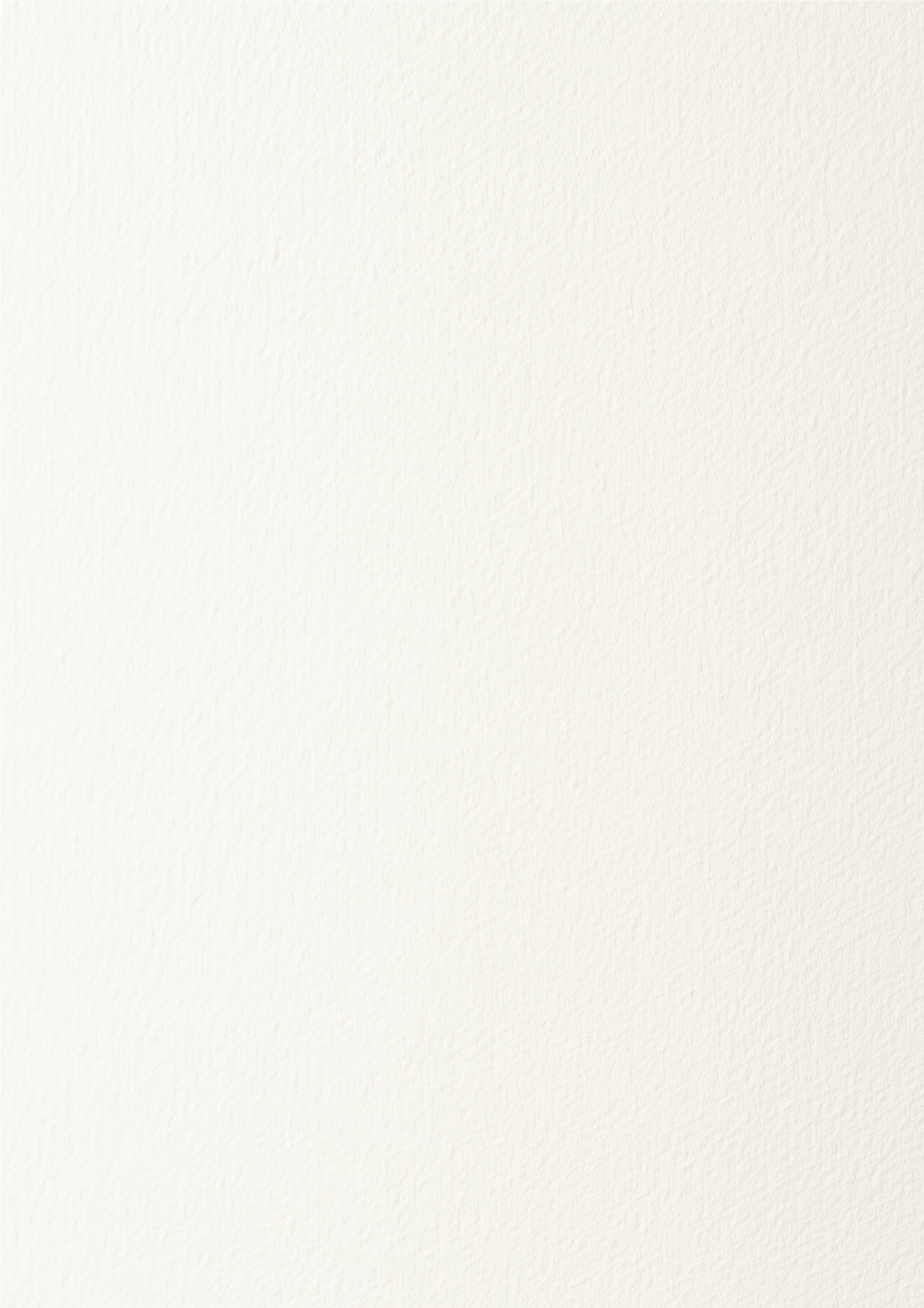 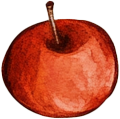 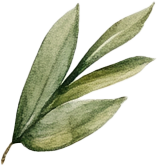 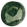 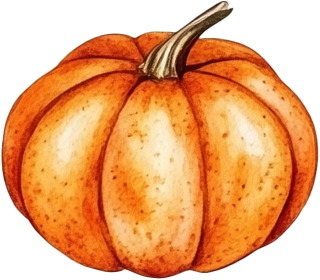 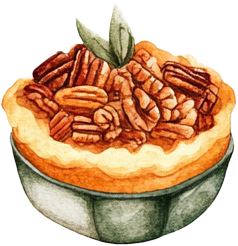 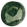 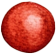 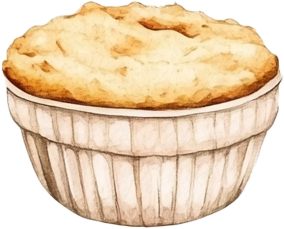 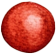 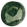 Dear [Guest’s Name],
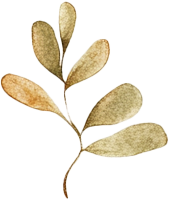 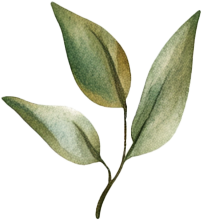 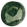 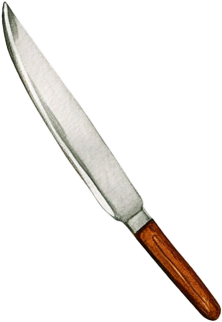 You’re invited to celebrate 
Thanksgiving with the 
Johnson family!
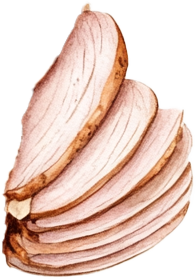 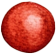 Thanksgiving 
Feast
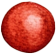 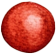 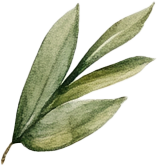 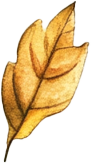 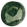 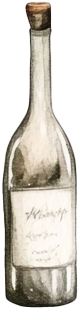 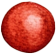 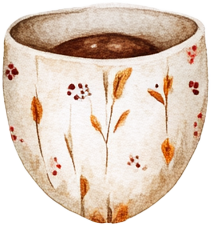 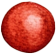 Date: Thursday, November 28, 2024
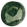 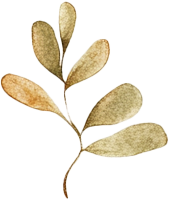 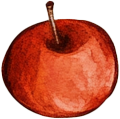 Time: 5:00 PM
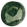 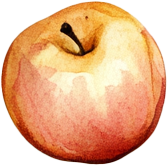 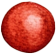 Location: 123 Harvest Lane, Maple Town
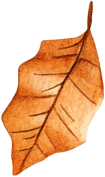 Warm regards, The Johnson Family
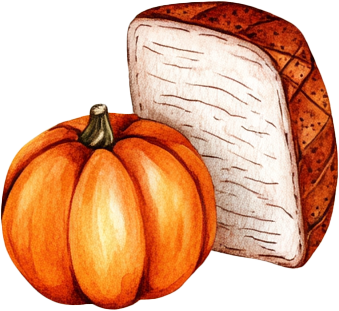 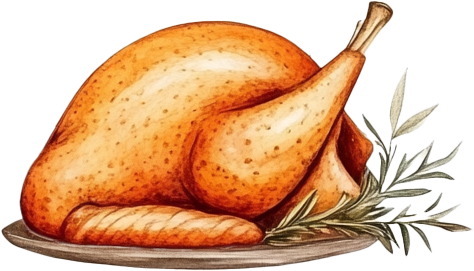 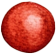 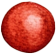 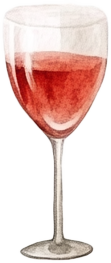 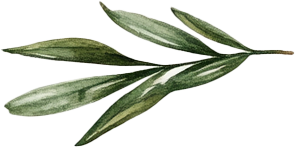 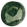 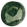